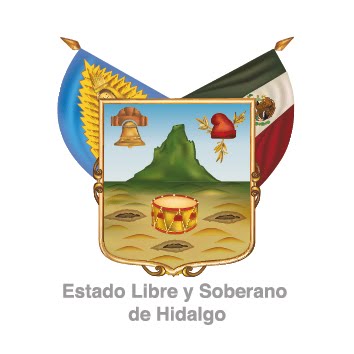 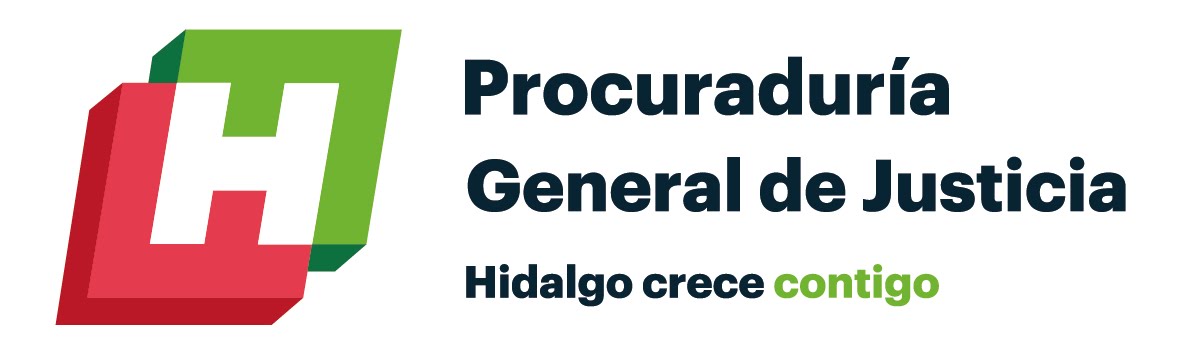 Dirección General de Administración, Desarrollo de Personal y Profesionalización
GUÍA DE ACTUACIÓN PARA PERITOS INTERPRETES-TRADUCTORES/AS EN LENGUAS ORIGINARIAS MEXICANAS
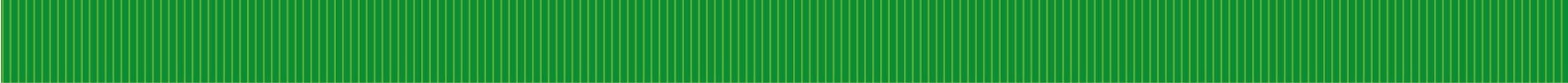 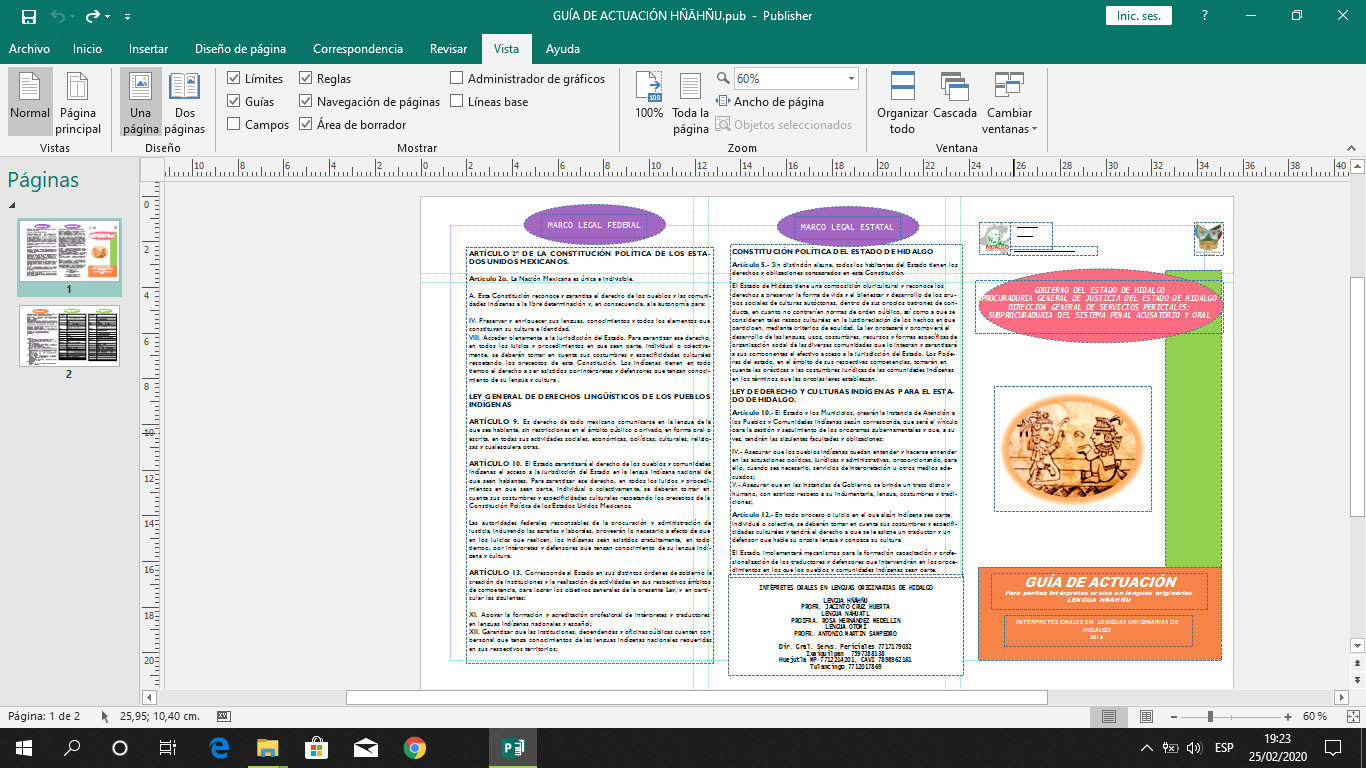 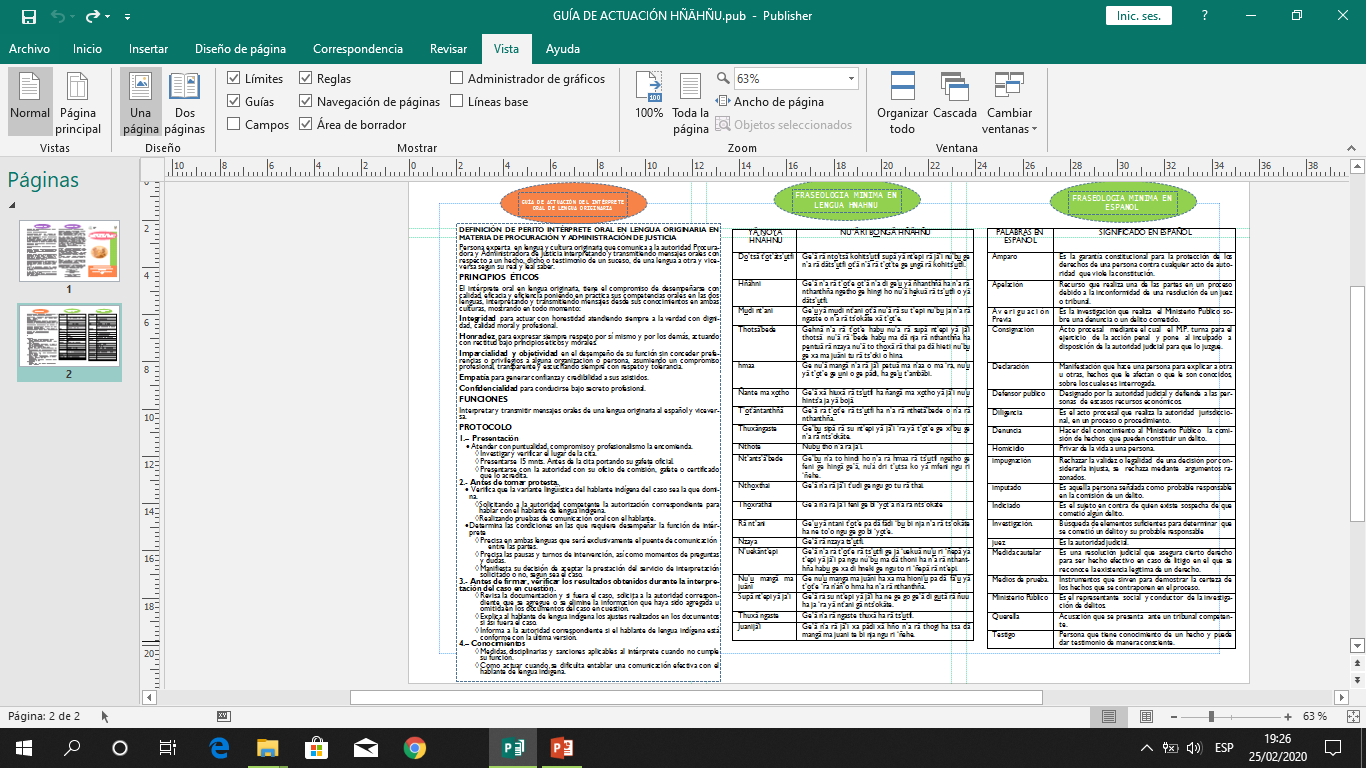 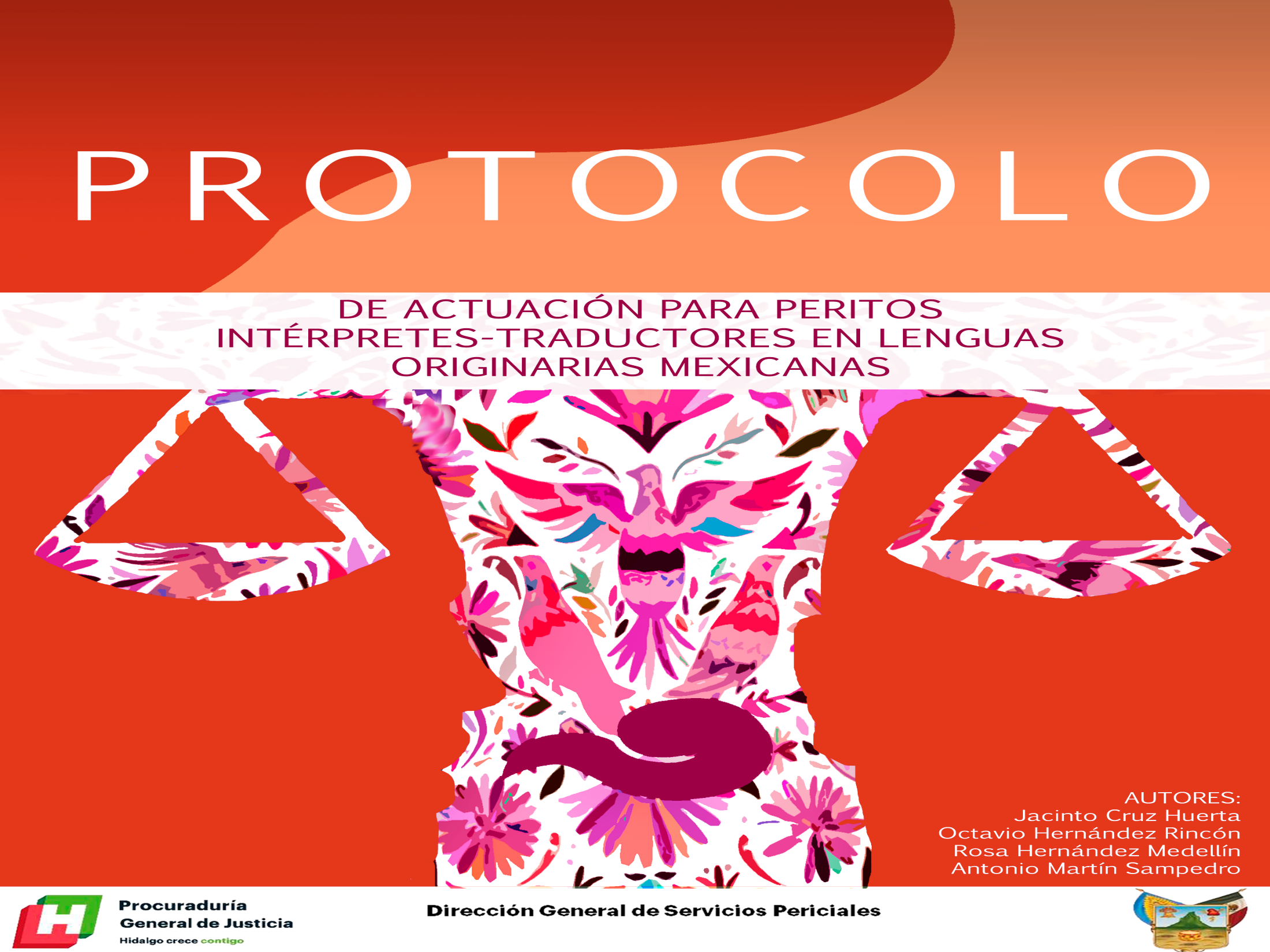 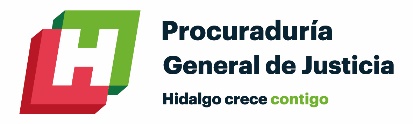 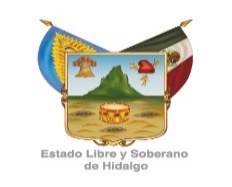 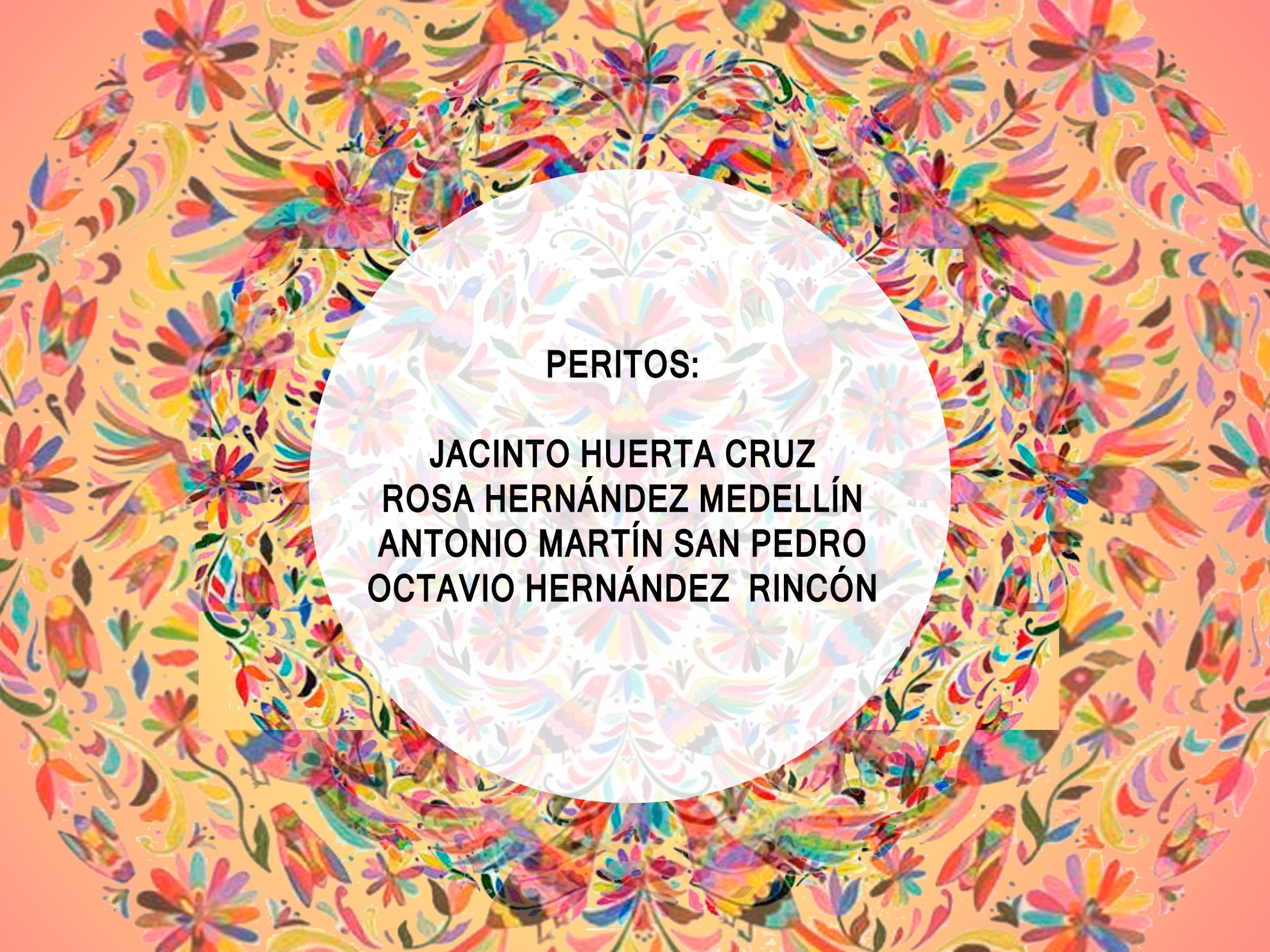 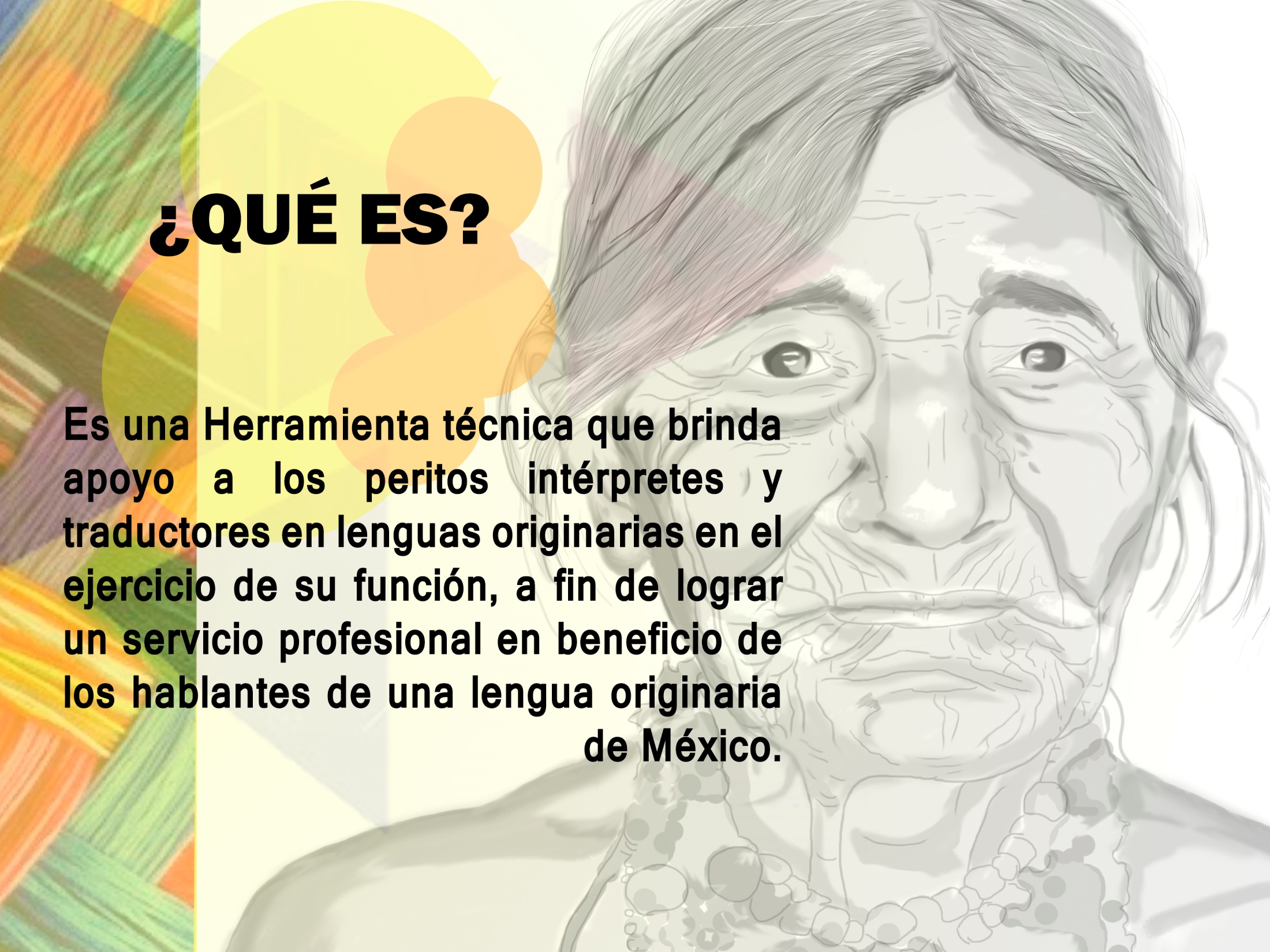 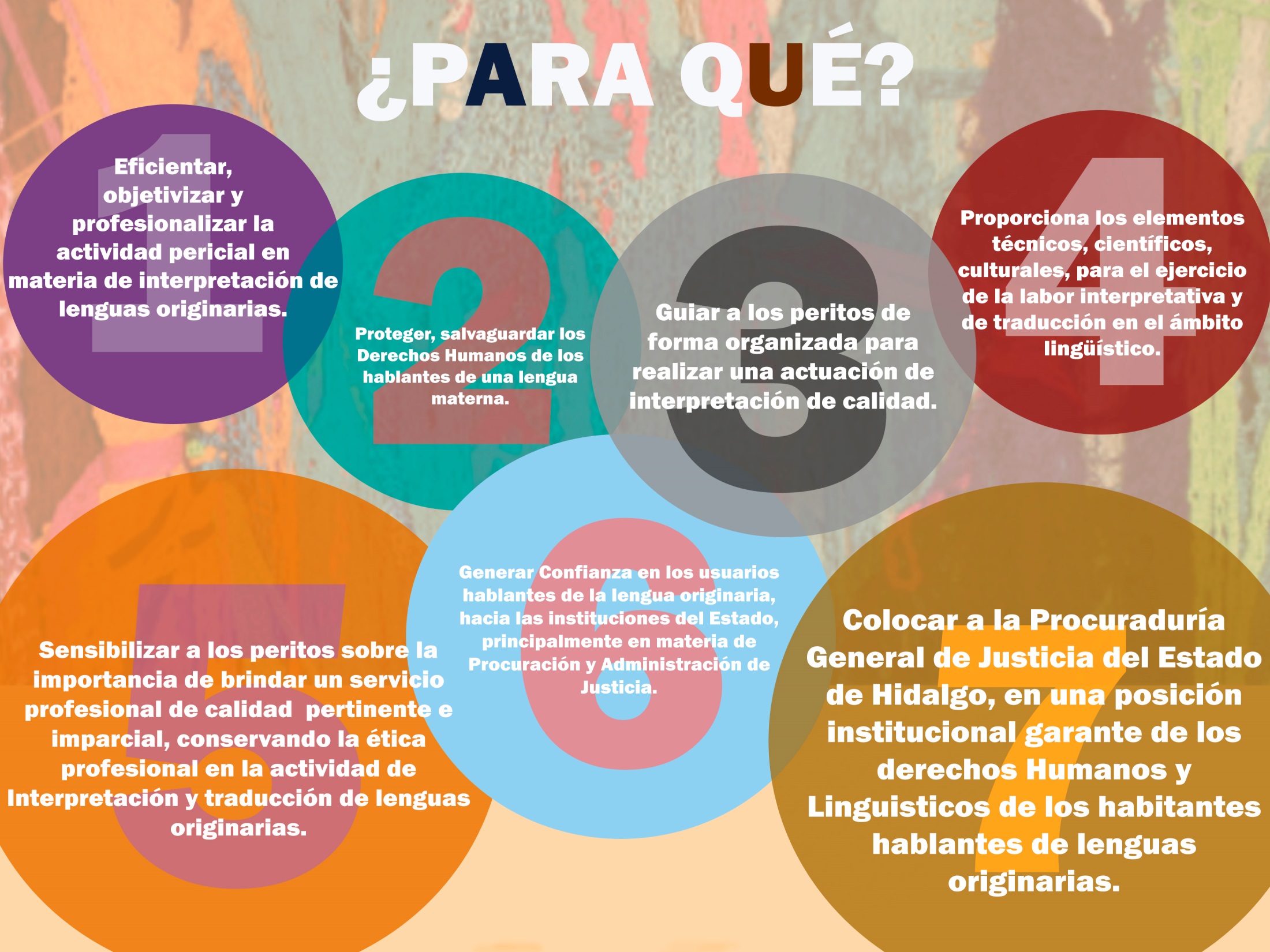 2
Proteger, salvaguardar los derechos humanos de los hablantes de lenguas  originarias de México
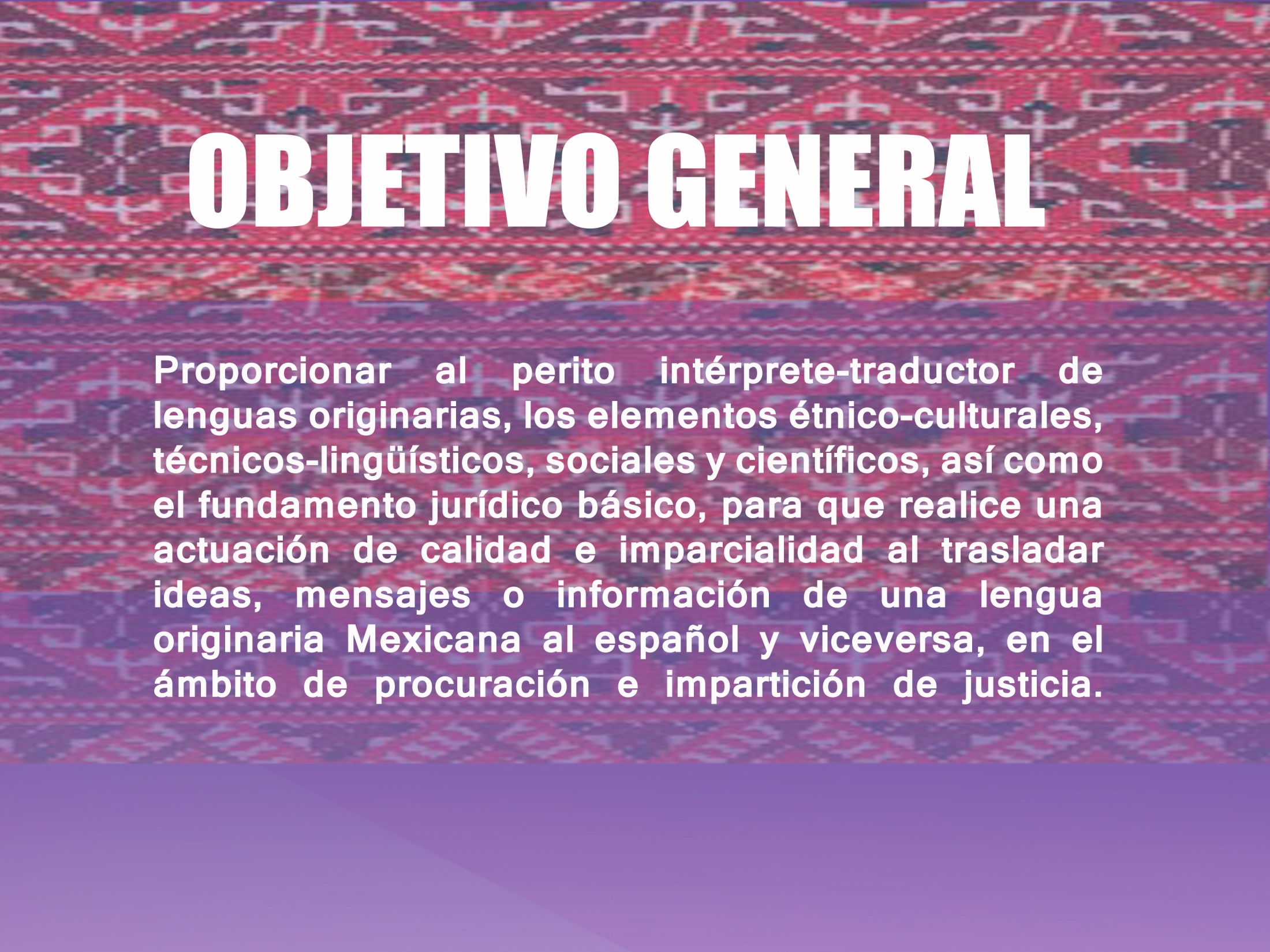 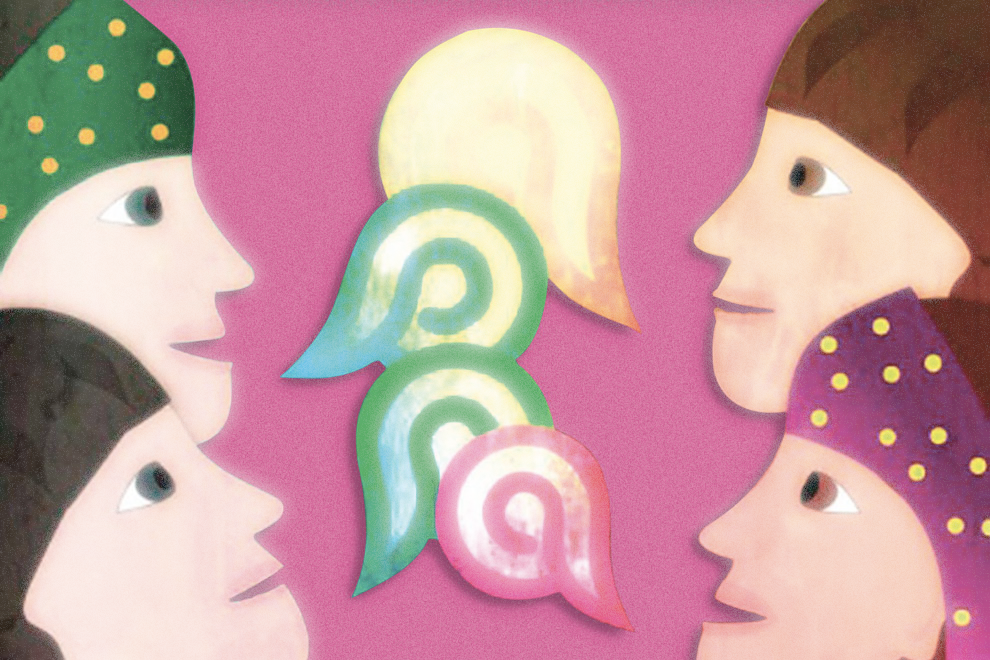 C O N T E N I D O
MENSAJES

PRESENTACIÓN

INTRODUCCIÓN 

MARCO JURÍDICO 

OBJETIVOS  DEL PROTOCOLO
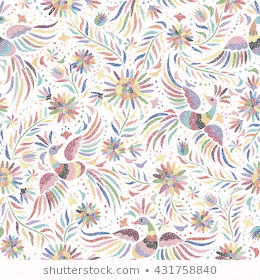 C O N T E N I D O
PANORAMA LINGÜISTICO Y CULTURAL DE MÉXICO .

LENGUAS Y CULTURAS ORIGINARIAS DE HIDALGO.

ORIGENES, RAICES E IDIOSINCRACIA 

CONOCIMIENTO DE LA LENGUA A INTERPRETAR Y/O TRADUCIR.

DEFINICIÓN DE PERITO INTÉRPRETE Y TRADUCTOR.
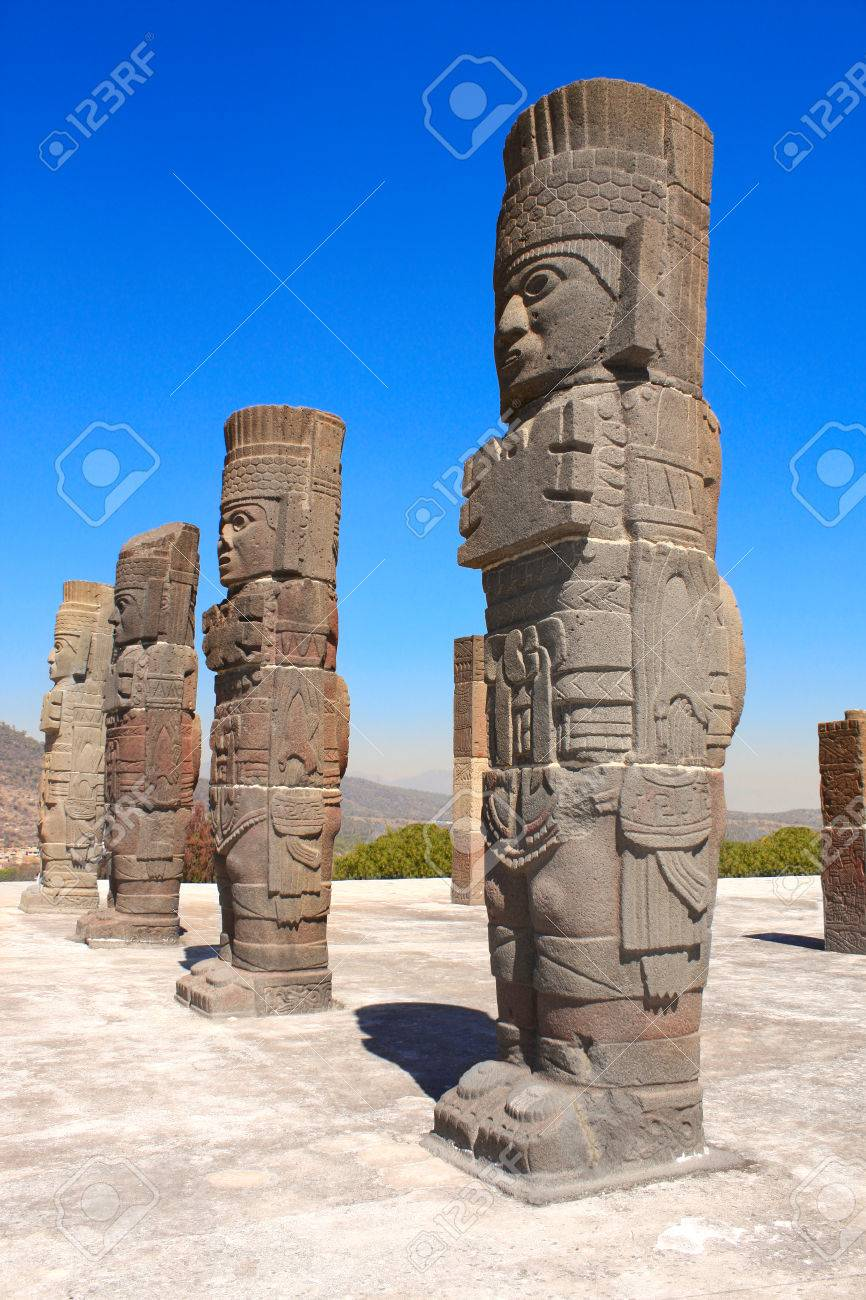 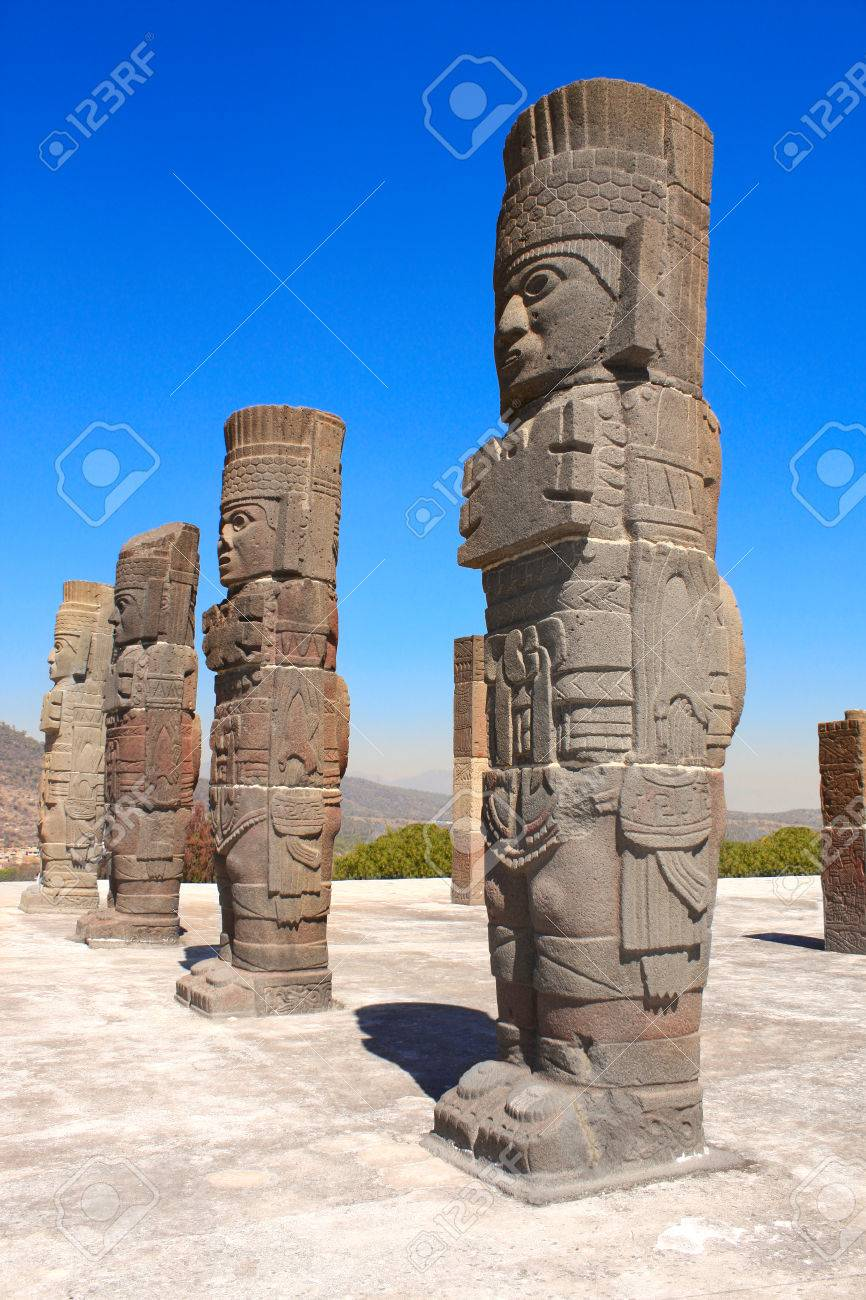 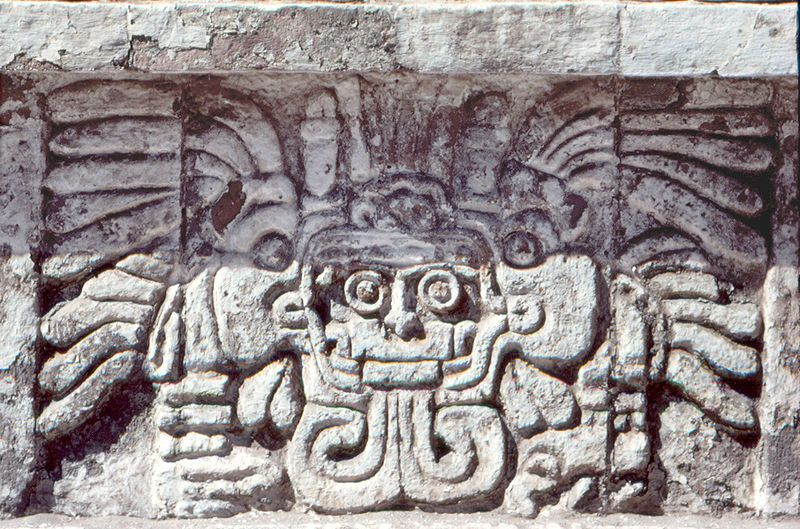 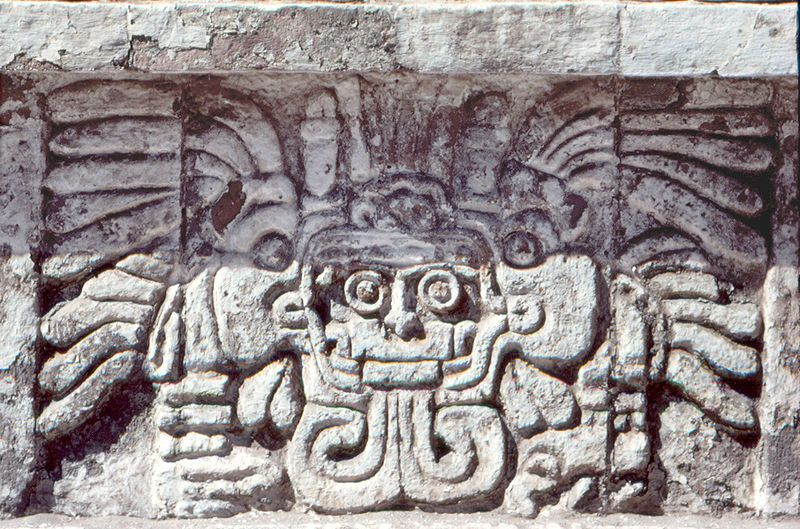 C O N T E N I D O
LAS LENGUAS ORIGINARIAS MEXICANAS EN LOS SERVICIOS PERICIALES.

EL PERITO INTÉRPRETE Y/O TRADUCTOR EN LENGUAS ORIGINARIAS MEXICANAS.

PRETENSIONES DEL PROTOCOLO .

PROCESO DE ACTUACIÓN DEL PERITO INTERPRETE DE LENGUAS ORIGINARIAS  (Diagrama)

INTERPRETACIÓN ORAL

INFORME CORRESPONDIENTE.
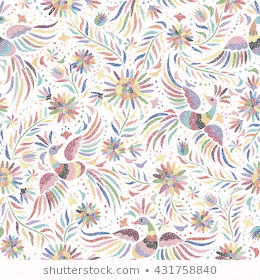 C O N T E N I D O
ACTUACIÓN DEL PERITO TRADUCTOR DE DOCUMENTOS ESCRITOS Y/O PLASMADOS EN LENGUAS ORIGINARIAS MEXICANAS.

DICTAMEN.

MÉTODOS Y TÉCNICAS 

ANEXOS  (Formatos)
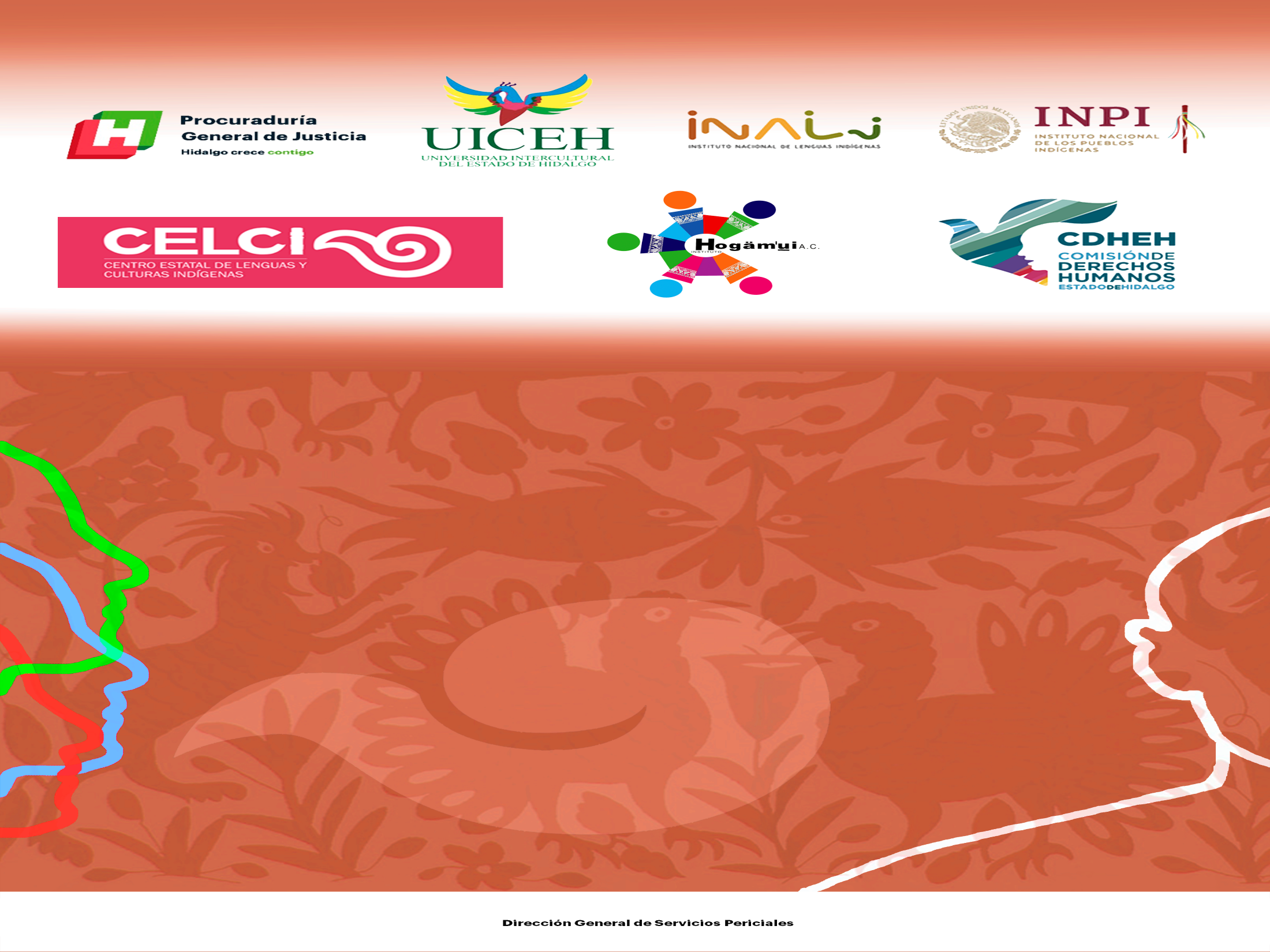 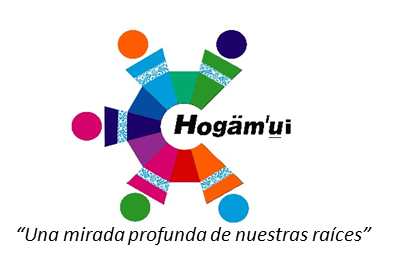